Kapittel 25Stabiliserings-politikk
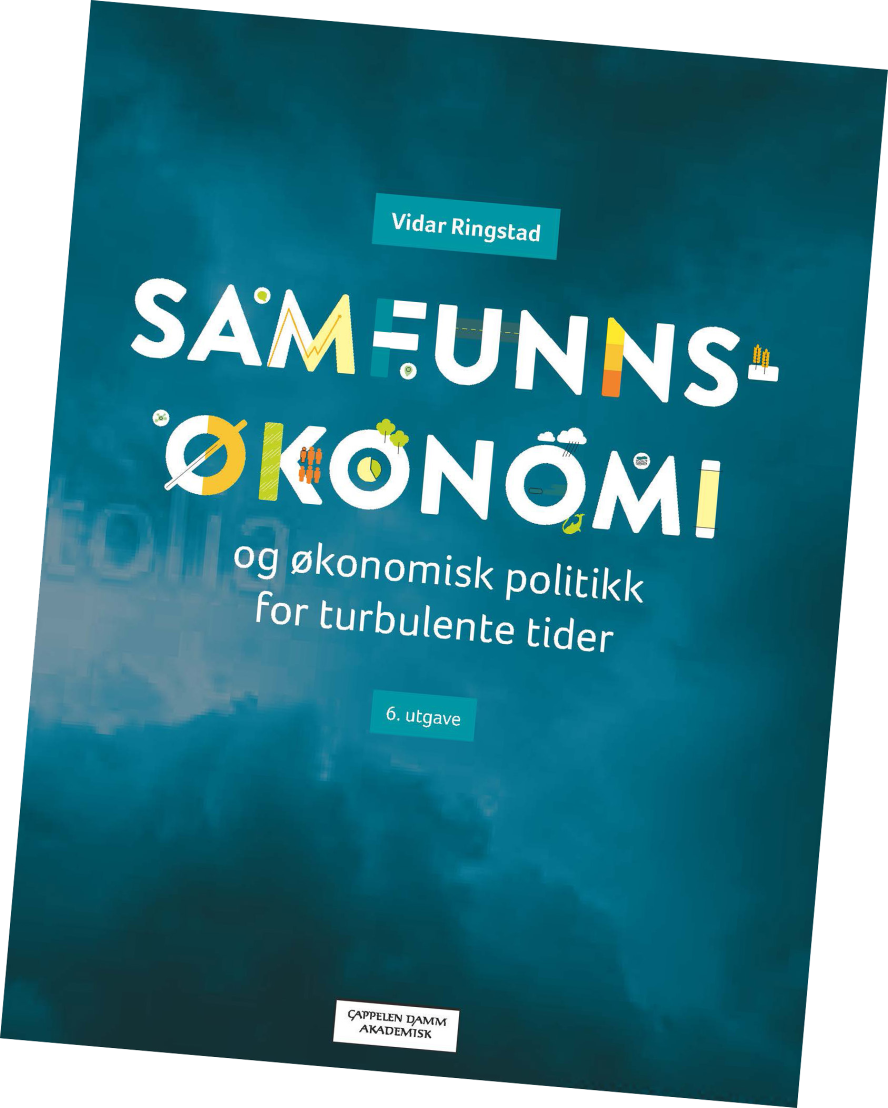 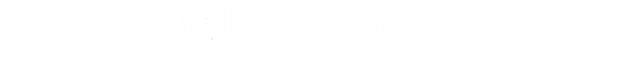 Stabiliseringspolitiske målsettinger
 
Lav arbeidsløshet

Lav inflasjon

Stabilitet i utenriksøkonomien
Stabiliseringspolitiske virkemidler
 
Finanspolitikk: offentlige inntekter og utgifter

Pengepolitikk: rentenivået
Hvordan bruke virkemidlene slik at en får
«full sysselsetting»?
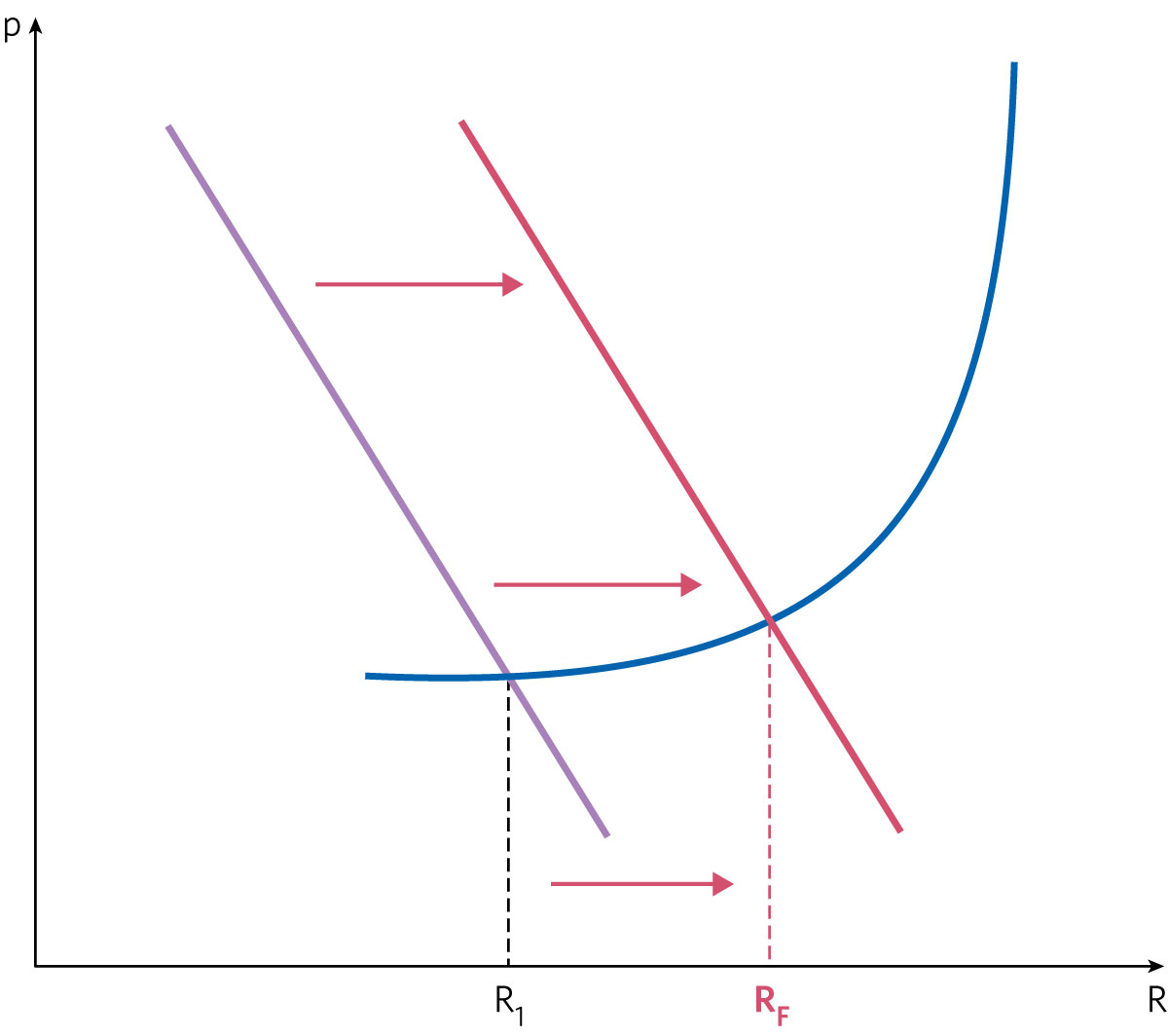 Figur 25.1 Virkninger av økt etterspørsel i en situasjon med stor arbeidsløshet
Modellen
 
(25.1)	R = C + I + G + A – B
 
(25.2)	C = a(R - T) + b
 
(25.3)	B = cR + d
 
G og T er finanspolitiske virkemidler.
 
I er bestemt av pengepolitikken (rentenivået, r)
 
A er bestemt av forhold på verdensmarkedet
 
Aktivitetsnivået, målt med R, påvirker sysselsettingen, N.
Kausalstrukturen i modellen
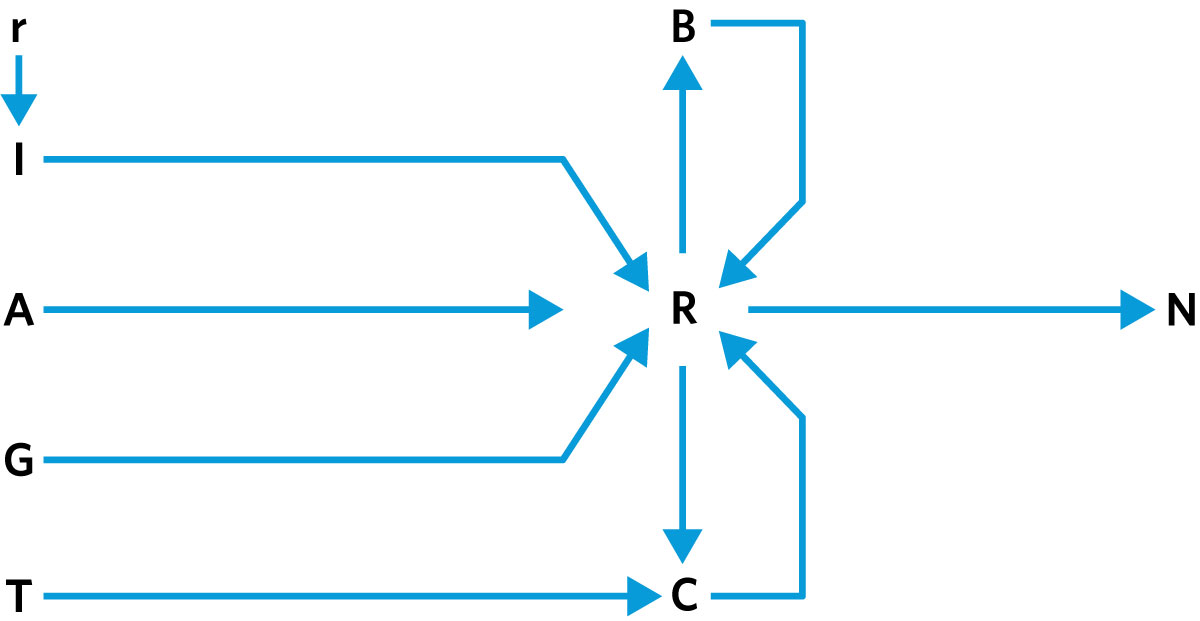 Figur 25.2 Kausalskjema for modellen
Virkninger av stabiliseringspolitiske virkemidler
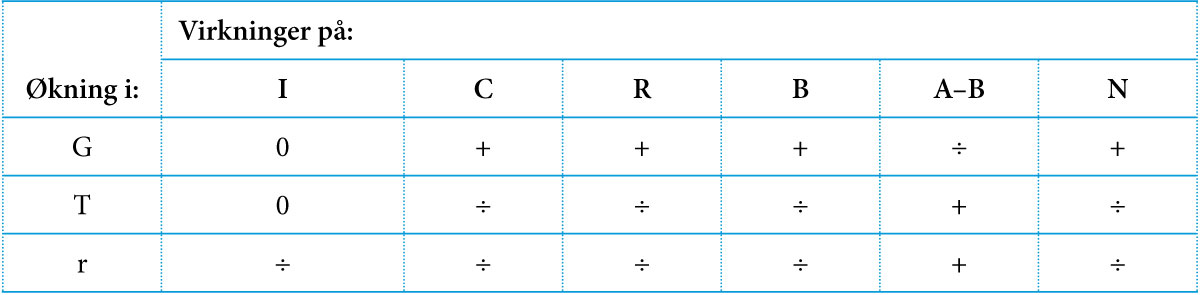 Tabell 25.1 Virkninger av stabiliseringspolitiske virkemidler
Modellen på tilvekstform
 
		ΔR = ΔC +Δ I + ΔG + ΔA – ΔB
 (25.4)		ΔC = a(ΔR - ΔT)
		ΔB = cΔR
 
ΔG og ΔT er endring i finanspolitiske virkemidler.
ΔI er endring i investeringsetterspørselen forårsaket av endring i
pengepolitikken (rentenivået, Δr)
ΔA er bestemt av endringer i forholdene på verdensmarkedet
ΔN er endring i sysselsettingen forårsaket av endring i aktivitetnivået ΔR.
Hvordan en løser modellen
 
Vi ser av figur 25.2 at det ikke er noen tilbakekobling mellom r og N og på den ene siden og resten av modellen på den andre. Dette betyr at disse to variablene kan holdes i bakgrunnen: En gitt endring i r gir en gitt endring i I, og når en har funnet endringen i R, kan en regne ut endringen i N.
 
En kan dermed finne variablene på venstre side i (25.1) – (25.3) som funksjon av resten av variablene i disse relasjonene. Det kan lettest gjøres ved å sette (25.2) og (25.3) inn i (25.1). Ved å ordne det uttrykket en da får finner er ΔR. Ved å sette dette uttrykket inn i (25.2) og (25.3) får en et uttrykk for henholdsvis ΔC og ΔB.
 
Dette er imidlertid plundrete. Bedre å tilpasse modellen til bestemte problemstillinger, så som virkninger av finanspolitikken, jf. (25.5) – (25.7), oppgave 25.3-4 og avsnitt 26.3.
Pengepolitikk og inflasjon
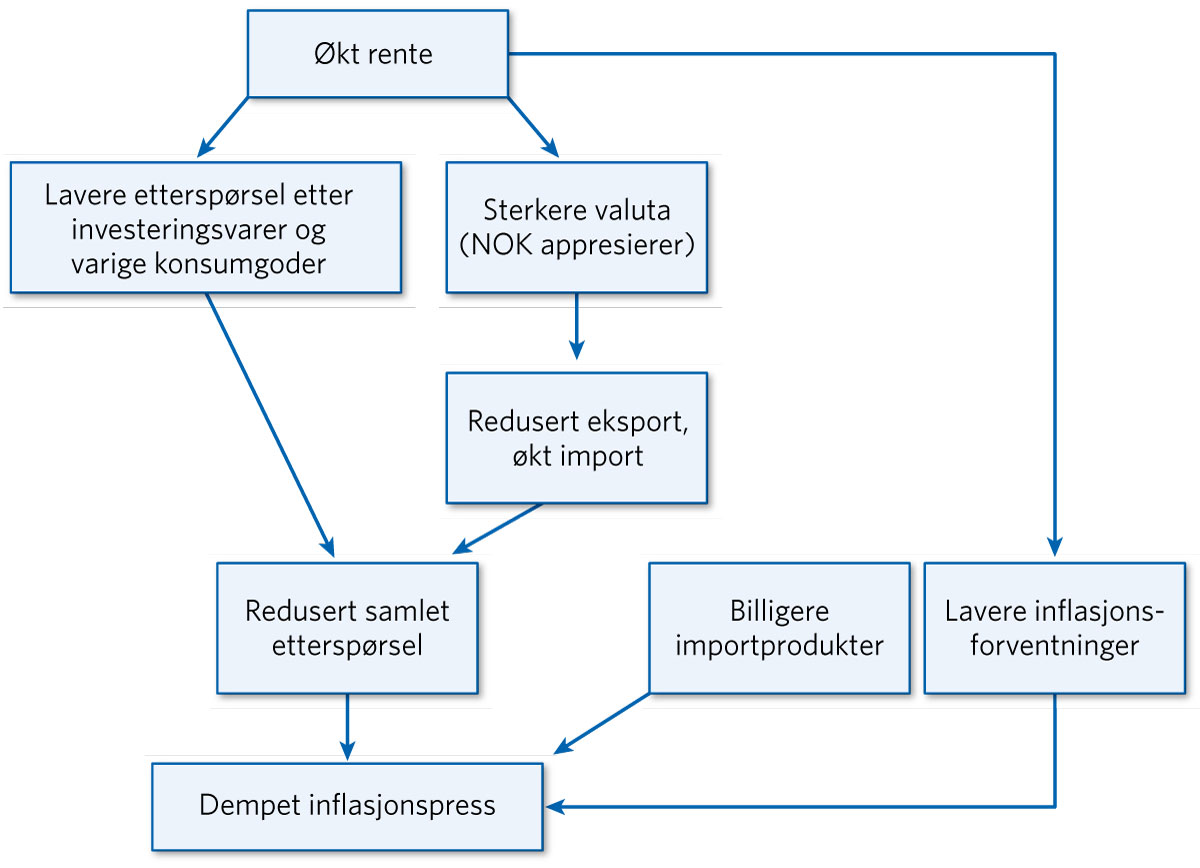 Figur 25.3 Koblinger mellom rente og inflasjon
Pengepolitikk for å motvirke kostnadsinflasjon
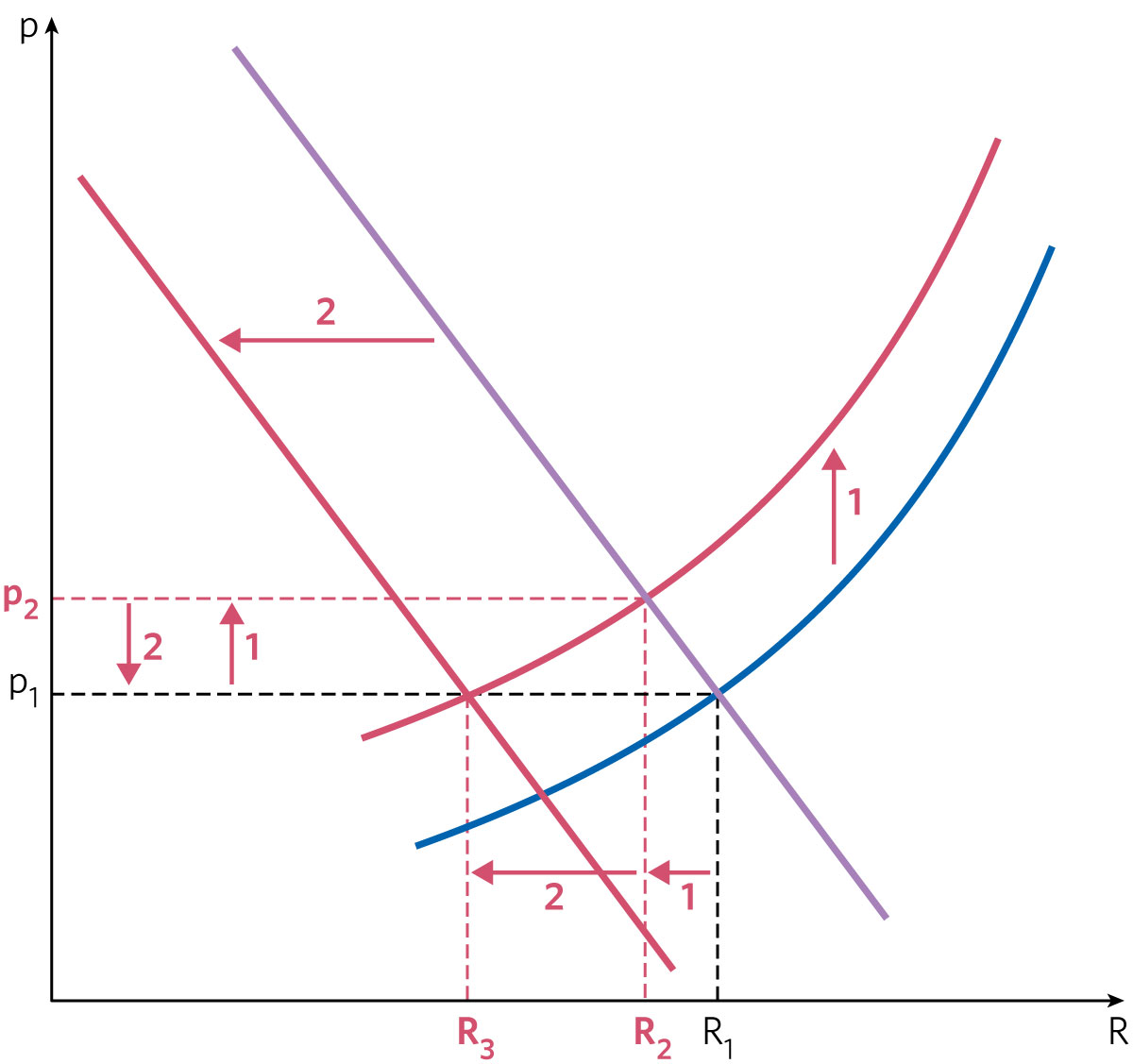 Figur 25.4 Virkningene av en renteøkning som nøytraliserer prisvirkningene av en kostnadsøkning
Likviditetsfeller og deflasjon
Oljeprisutviklingen
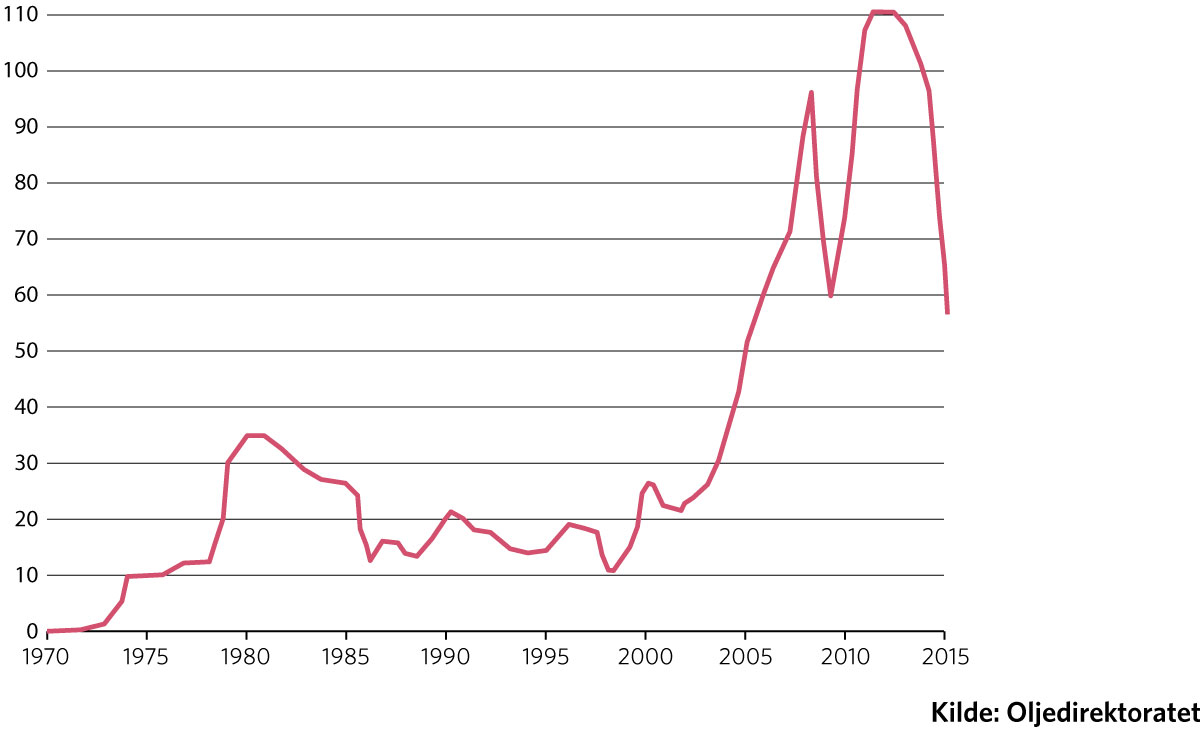 Figur 25.5 Oljeprisutviklingen 1970–2015 (Brent-nordsjøolje, USD pr. fat, årsgjennomsnitt)
Grunnrente og kostnader i petroleumssektoren
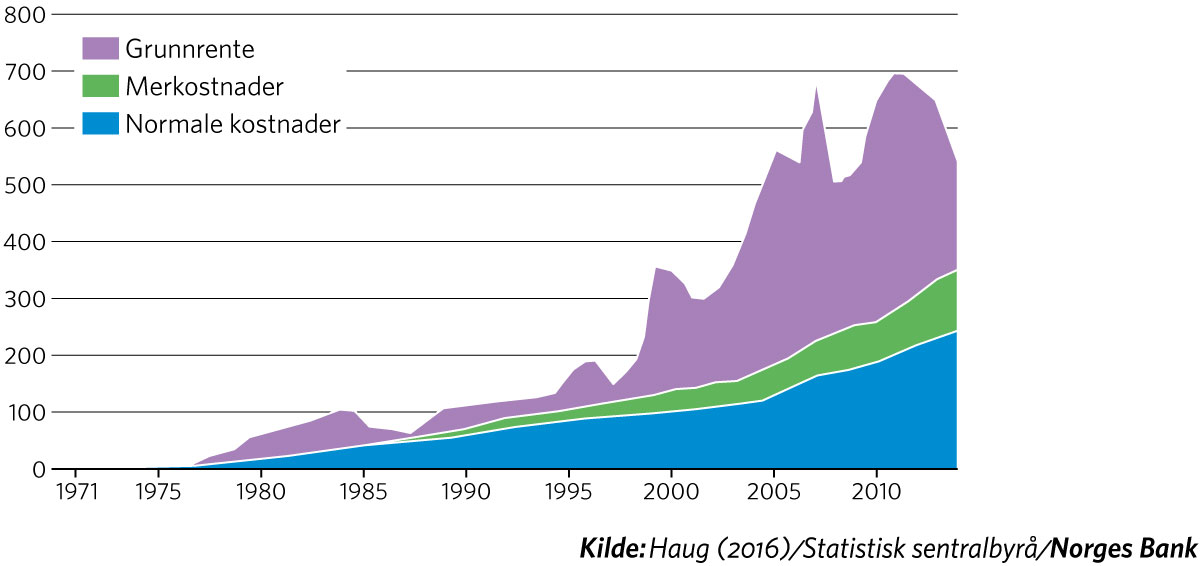 Figur 25.6 Kostnader og grunnrente i petroleumssektoren i milliarder kr
Konjunkturer, teorigrunnlag og stabiliseringspolitikk
Phillips-kurven
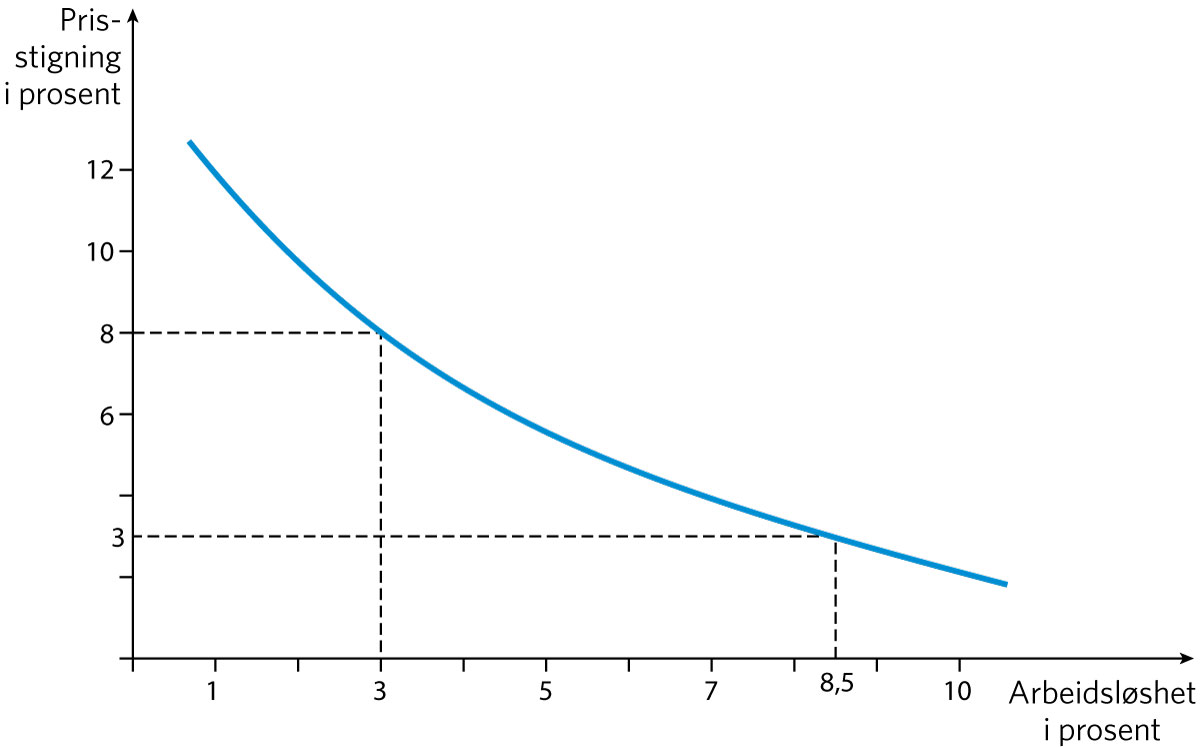 Figur 25.7 Eksempel på en Phillips-kurve
Phillips-krøller
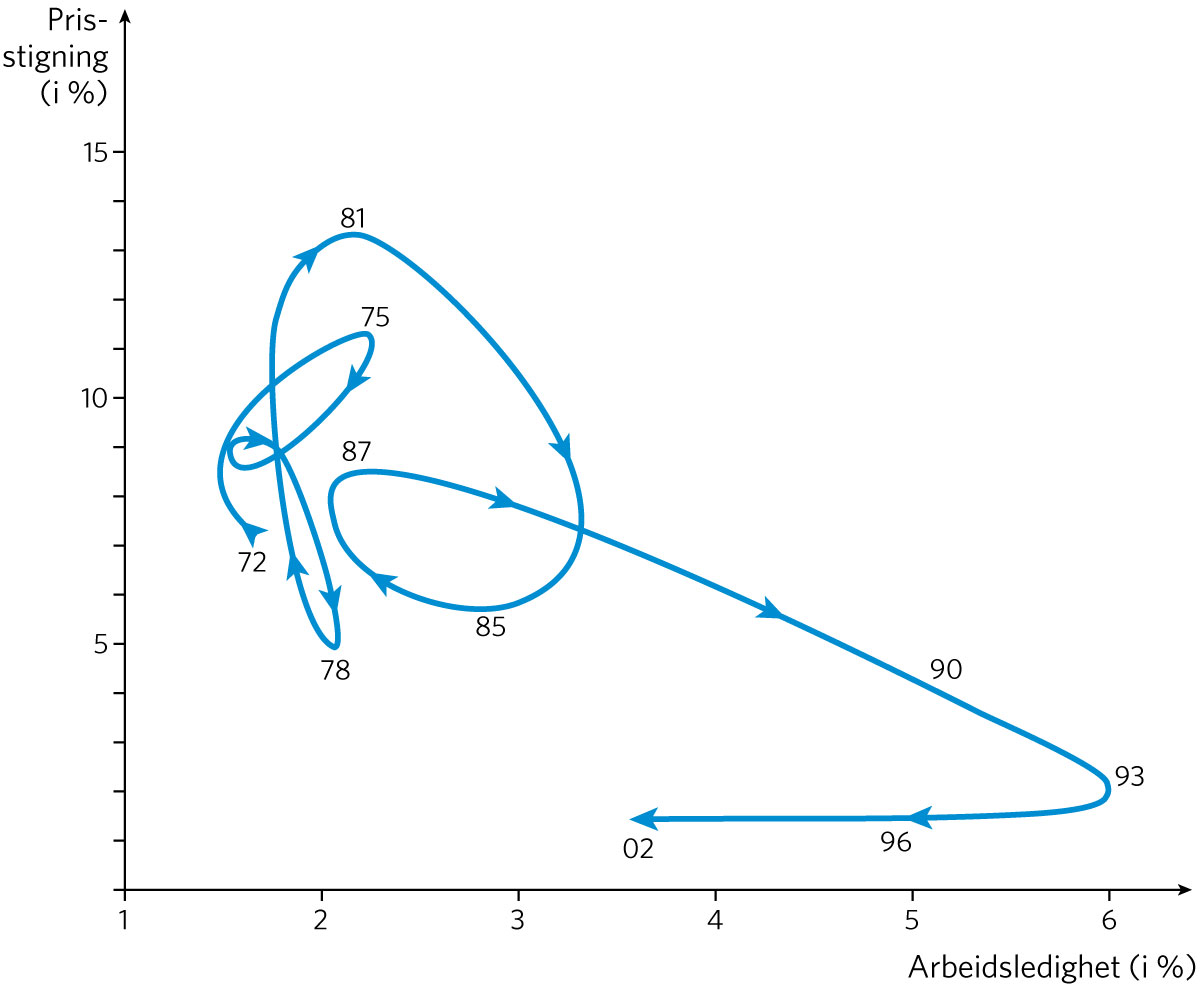 Figur 25.8 Phillips-krøller for Norge for perioden 1972–2002
Avvikling av lavrentepolitikken
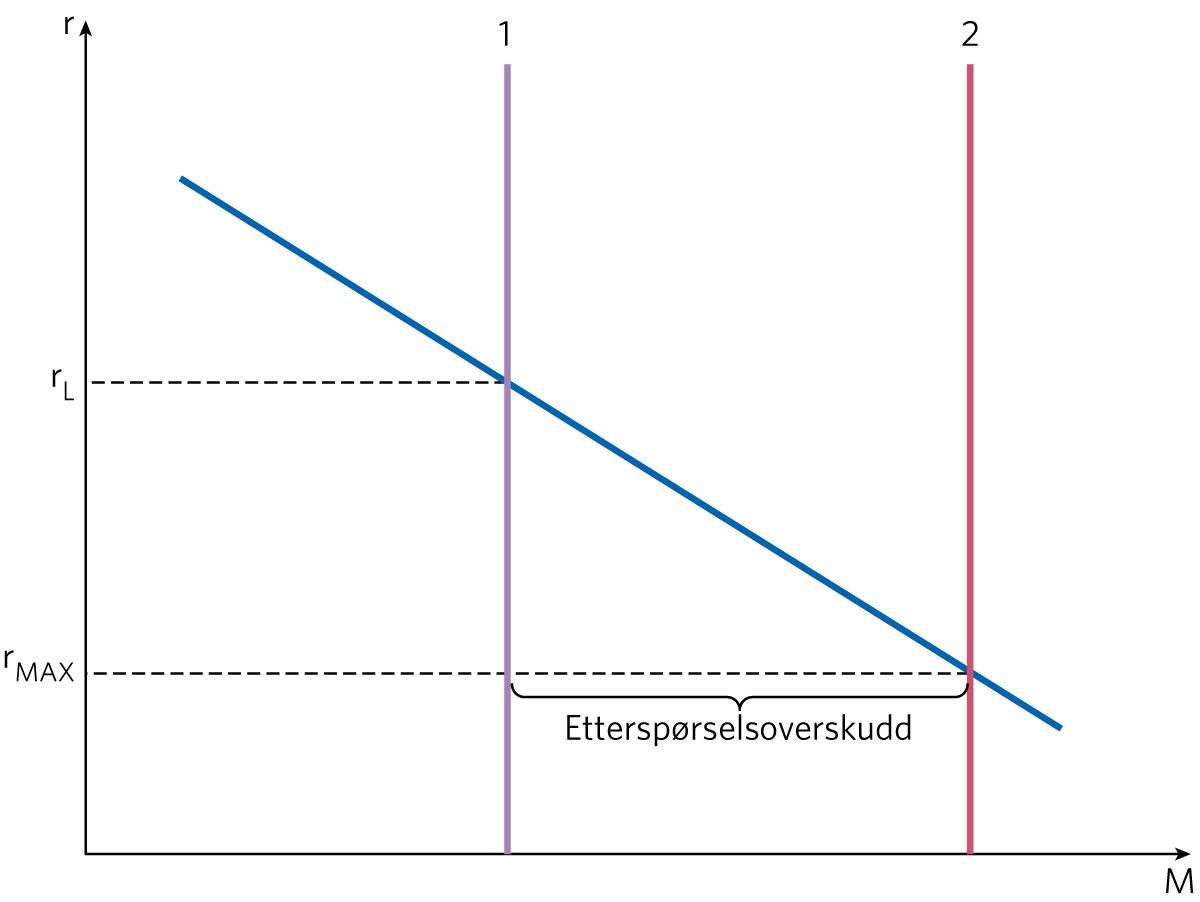 Figur 25.9 Virkningen på pengemarkedet ved avvikling av en lavrentepolitikk
Utviklingen fram mot finanskrisen